Aglomerados de galáxias
Renato Dupke
-O que são? 
-Formacao–Emissão X - Materia escura – 
-Problemas: -Cooling flows, Enriquecimento de metais
- Pode se “ver” materia escura?
Abell 1689
Aglomerados de Galáxias (ou de ME?)
Os maiores sistems gravitacionalmente conectados no Universo. 
102-3 galáxias, 1014-15M๏, R~1-3 Mpc
~16% Mtotal é ICM, ~3% Mtotal está em galáxias
A maior parte da materia bariônica (não escura) está sob a forma de gás intergalático (Meio Intra-Aglomerado – ICM) com T~107-8 K, que emite fortemente em raios–X através de radiação Bremstrahlung 
Emissividade
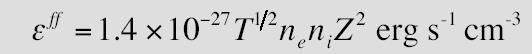 Perseus Cluster z=0.018  77 Mpc = 250 milhoes de anos-luz
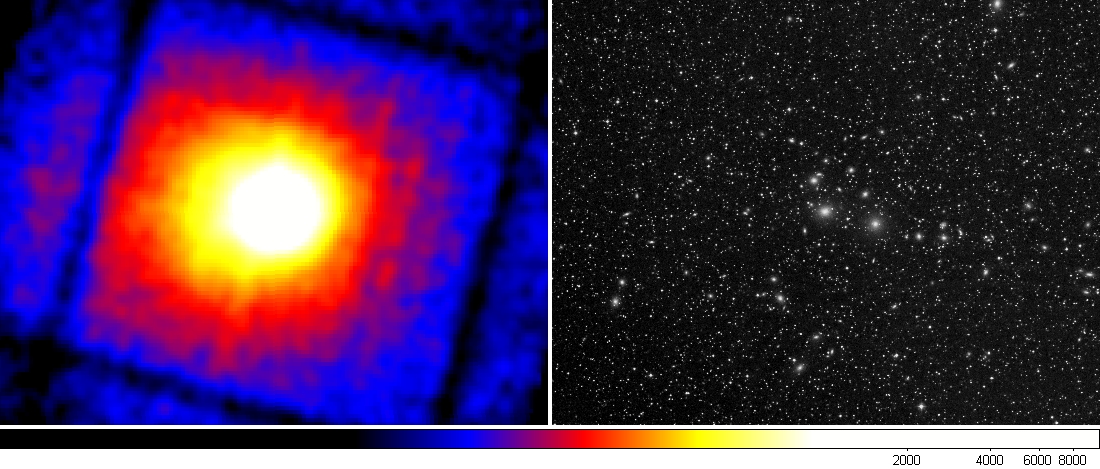 Visão moderna de formacão de um cluster
Andrey Kravtsov/U. Chicago
Anatoly Klypin/NMSU
NCSA
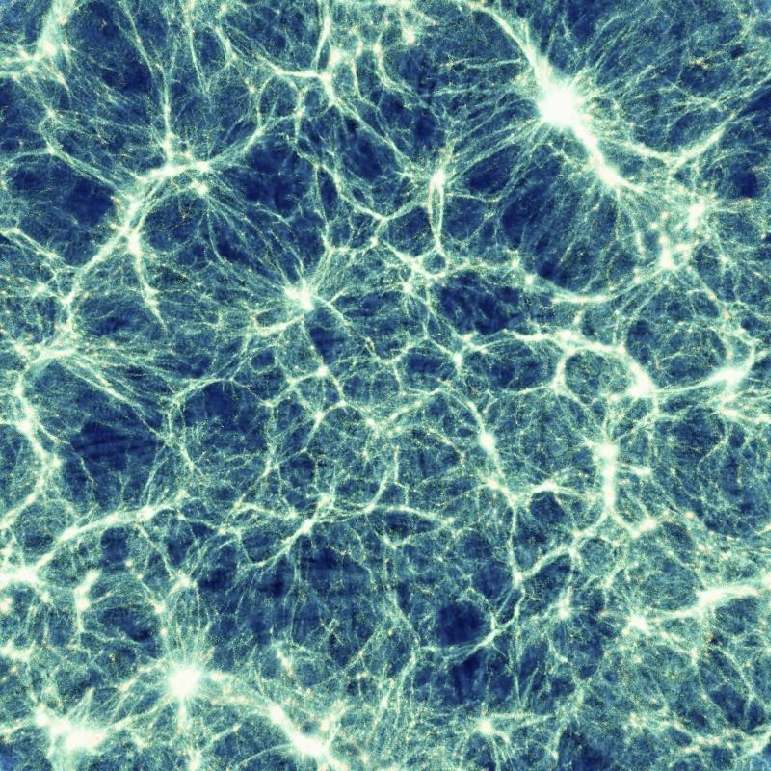 structure formation
filaments connect nodes (clusters)
width of filaments ~ cluster virial radius ~ 3 Mpc
Cluster – Wolf 1906 – Abell 1958
Virial Method => 2T+Ω=0
T=1/2 M v2 = 3/2 M σlos2
Ω = - GM2/R
M = 3 σlos2 R/G
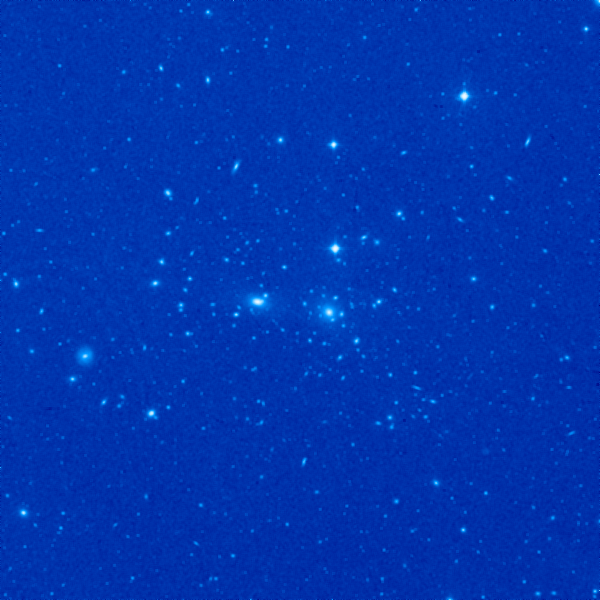 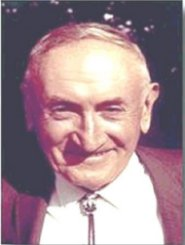 Fritz Zwicky, 1933
All these masses are bigger than the sum of galaxies by >10 times!     Missing Mass
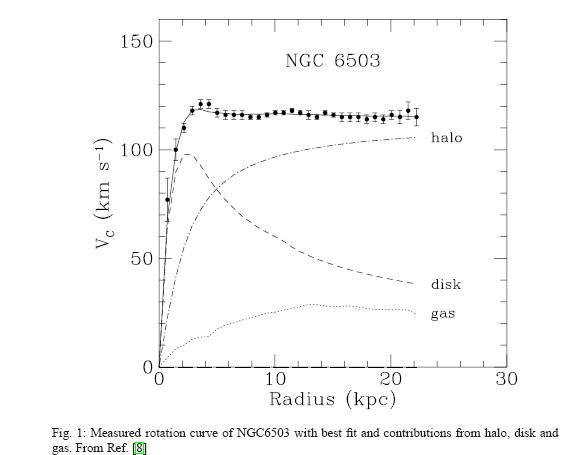 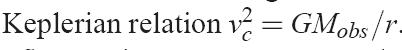 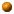 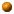 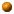 ROSAT
Lifetime : 1990 - 1999    Energy Range : X-ray 0.1 - 2.5 keV   Special Feature : All sky-survey in the soft X-ray band  
Position Sensitive Proportional Counter (PSPC) FOV 2° diameter - eff area 240 cm2 at 1 keV - energy resolution of 400 eV em 1 keV
High Resolution Imager (HRI) - FOV 38 ' square ~ 2“ spatial resolution (FWHM)
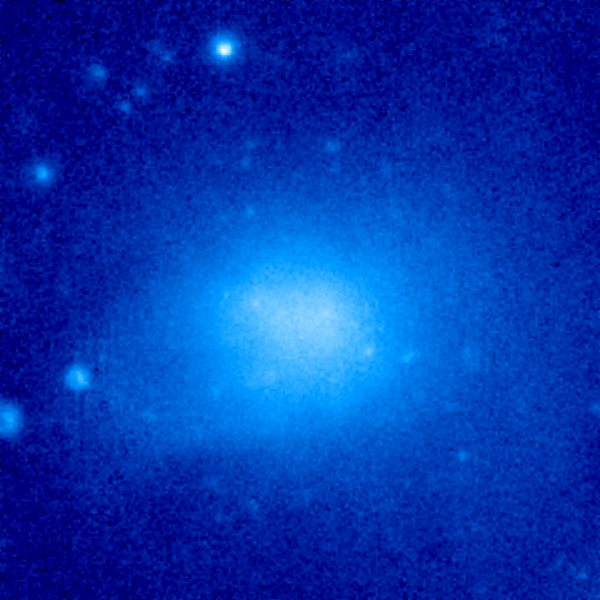 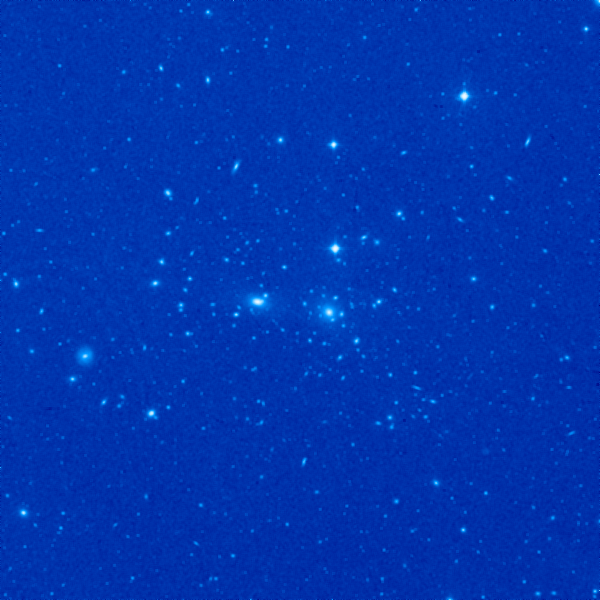 COMA, z~0.023
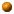 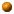 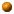 Descoberta de emissao de raios-X
Foguetes com proportional counters – Perseus e Coma clusters
Satelite Uhuru – Giaconni et al. 72, 1043-1045 erg/s
HEAO-1 X-ray observatory – Marshall et al. 79
Quantum Leap para o Satelite Einstein – 1ro consegue focar raios-X
Lifetime : 1978 - 1981    Energy Range : 0.2 - 20 keV   Special Features : First imaging X-ray telescope in space 
Imaging Proportional Counter (IPC; 0.4-4.0 keV)eff. area 100 cm2, FOV 75´, ~1’ spatial resolution. 
High Resolution Imager (HRI; 0.15-3.0 keV)eff. area 5 - 20 cm2, FOV 25´, ~2”spatial resolution.
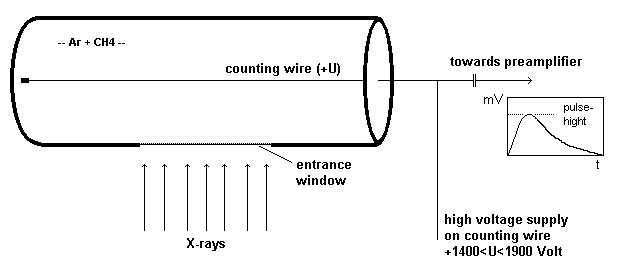 Nested Type I Wolter X-ray Mirrors
Several sets of X-ray mirrors can be nested to increase 
the light collecting area.
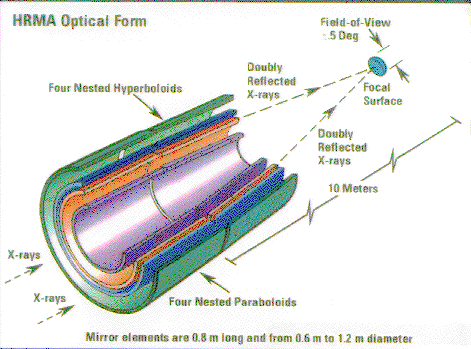 X
Z
Detector
Beams Cross
4 Flats
Grazing incidence x-ray  X-configuration
1 keV ~ 10 Angstrom – 10 keV~1 Angstrom
E=hν
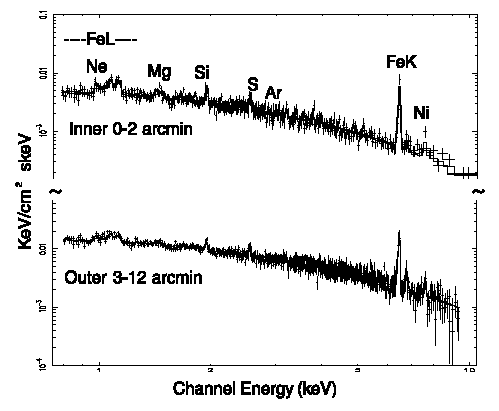 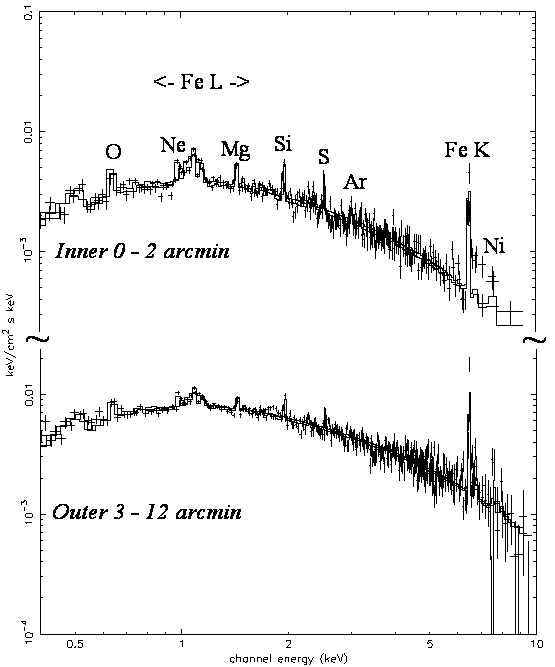 Cluster mass
Virial Method => 2T+Ω=0
T=1/2 M v2 = 3/2 M σlos2
Ω = - GM2/R

M = 3 σlos2 R/G
X-ray Method
Hydrostatic Equilibrium
All these masses are bigger than the sum of the gas and galaxies by ~6 times!     
DARK MATTER
Grandes Telescopios de Raios-X desse Milenio (ate’ agora)
XMM-Newton
Chandra
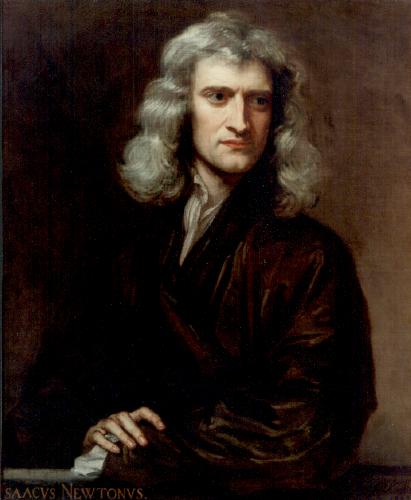 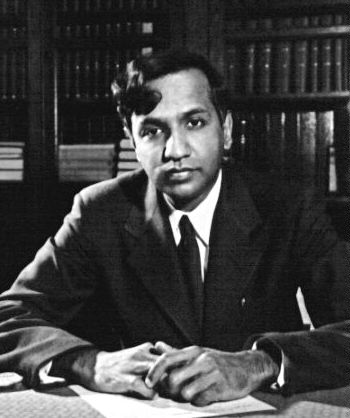 1910- 1995
1642- 1727
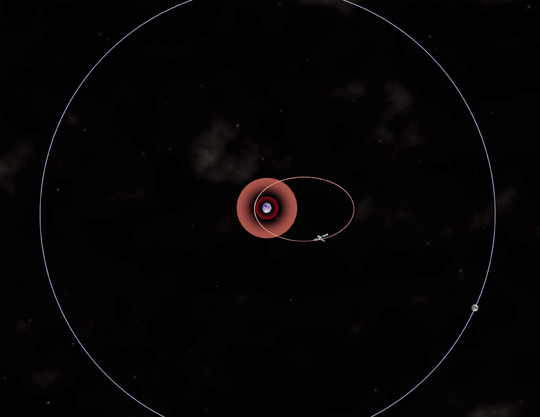 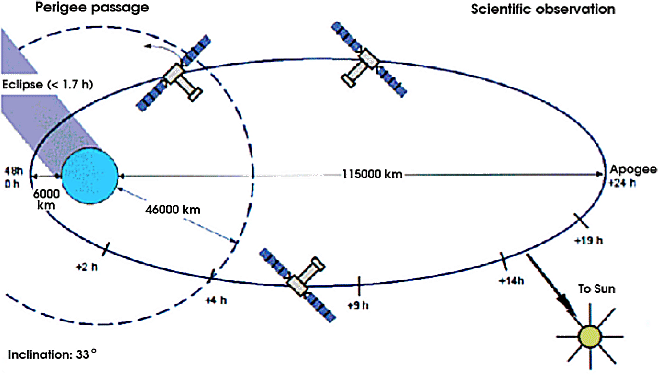 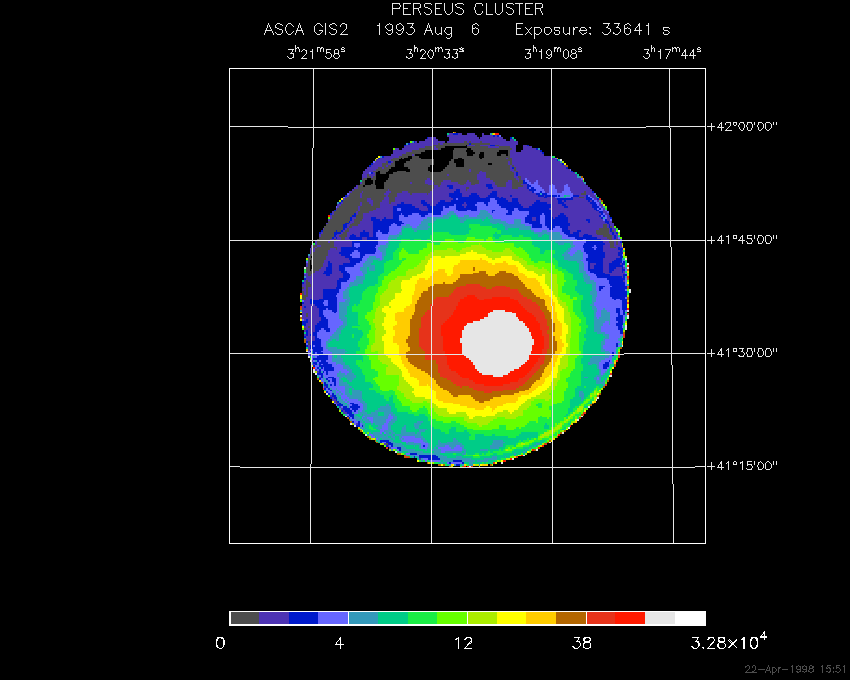 Chandra
Superpoder – Imageamento
Mas espectroscopia tambem e’ boa
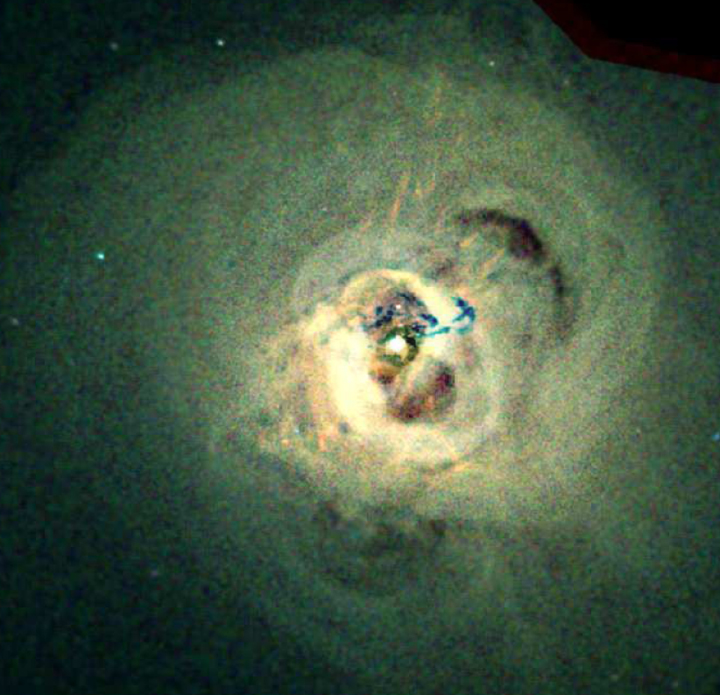 XMM-Newton
Superpoder – Resolucao espetroscopica
Mas imageamento tambem e’ boa
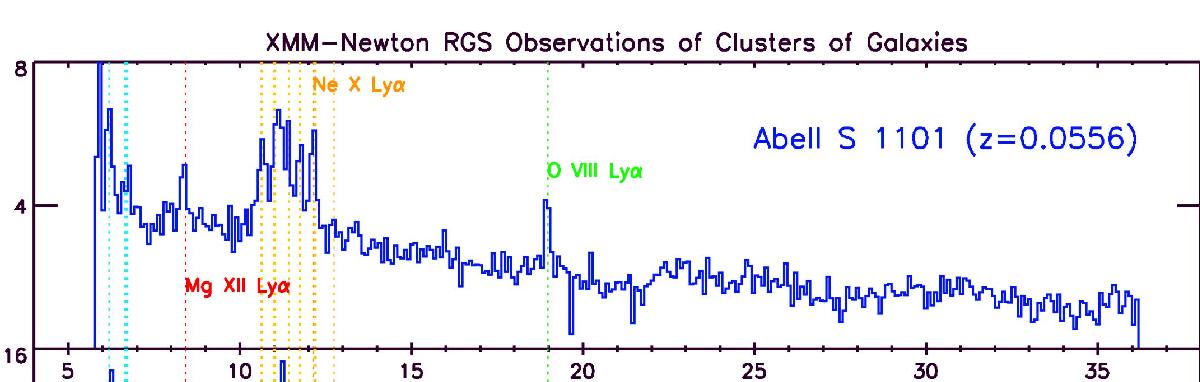 0.5keV
2.5keV
Cooling Flow Problem
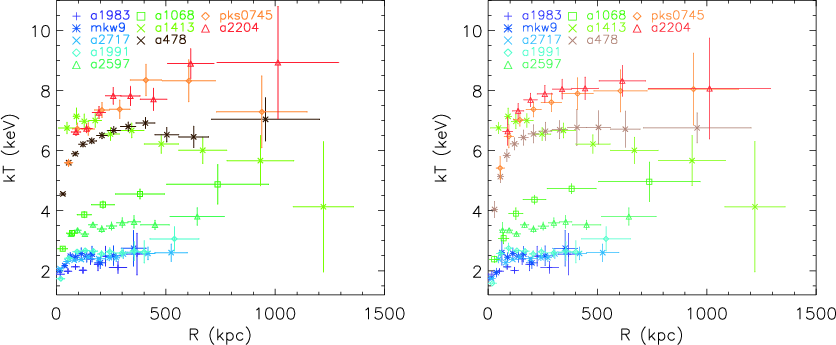 Pointecouteau, Arnaud & Pratt 2005
P = n kT
Gradientes de Abundancia
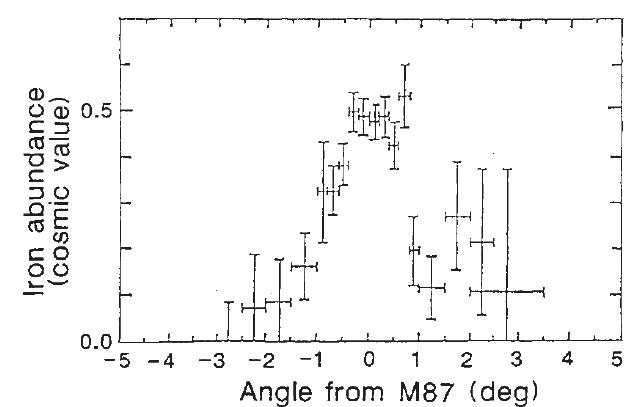 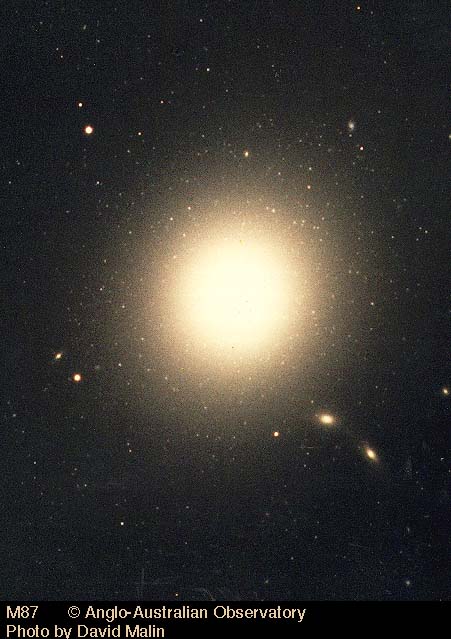 Koyama 1991
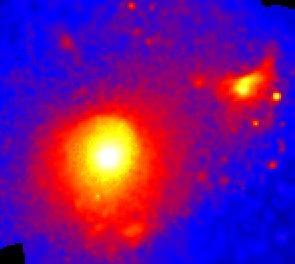 Ventos Galaticos
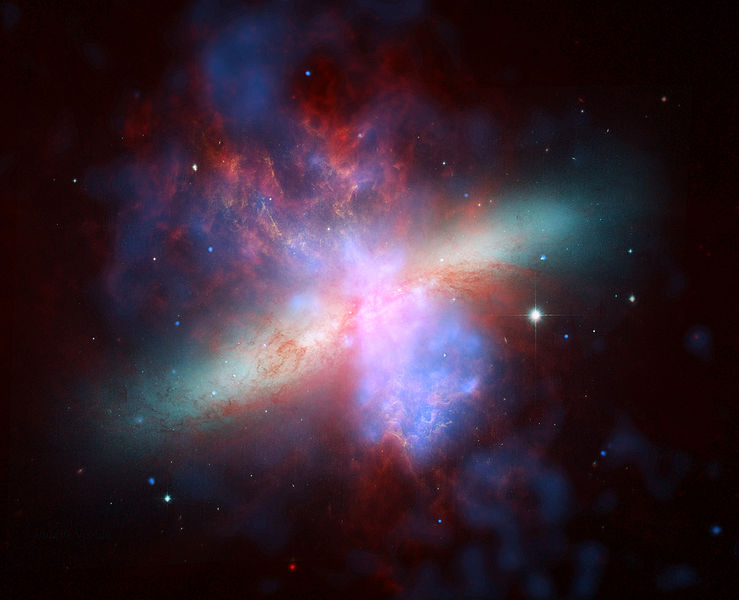 M82
Chandra
Spitzer
HST
Pressao de Arrasto                Prps=ρV2  > 2πG σD σISM
Aumento da Ram-Pressure Stripping das galaxias 
Crowl, H., et al. 2005
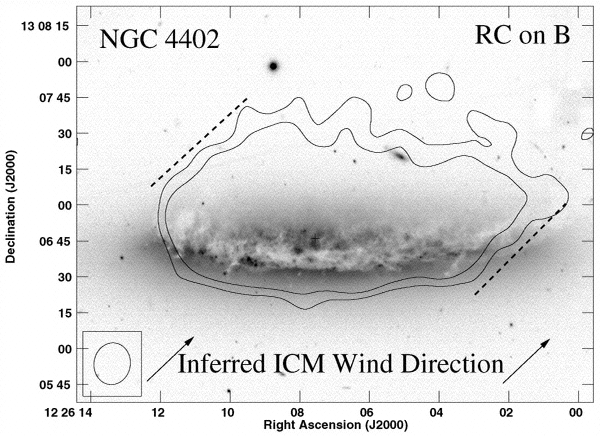 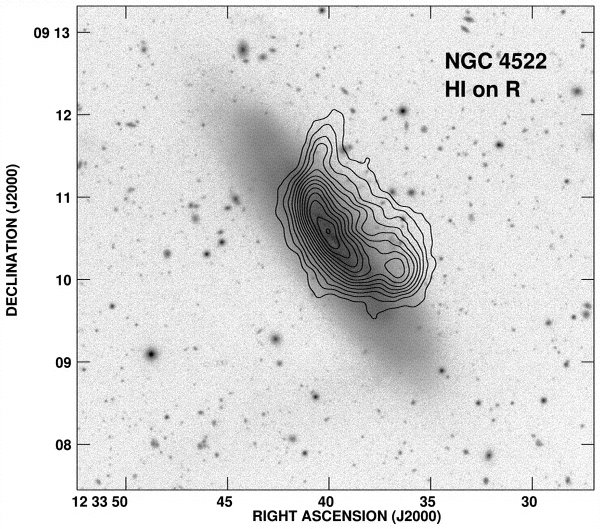 2 externos 1.4 GHz radio continuum contornos na B image.
Kenney, J., van Gorkom, J. & Vollmer, B.  2004
Evidencia para cooling
A luminosidade central e’ extraordinariamente alta.
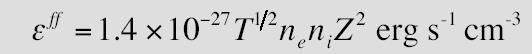 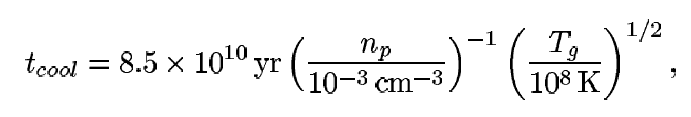 Se botar os numeros timecool < 1010 years!
Trouble with “Cooling Flows”?
Aglomerados tipo  “cooling flows” foram definidos como tendo o tempo de resfriamento menor que o tempo de Hubble (idade do Universo).
Se nenhum aquecimento para o resfriamento teria 100-1000s de massas solares por ano caindo no centro dos aglomerados.
No inicio dos anos 90 a busca comecou .
A busca por materia barionica fria
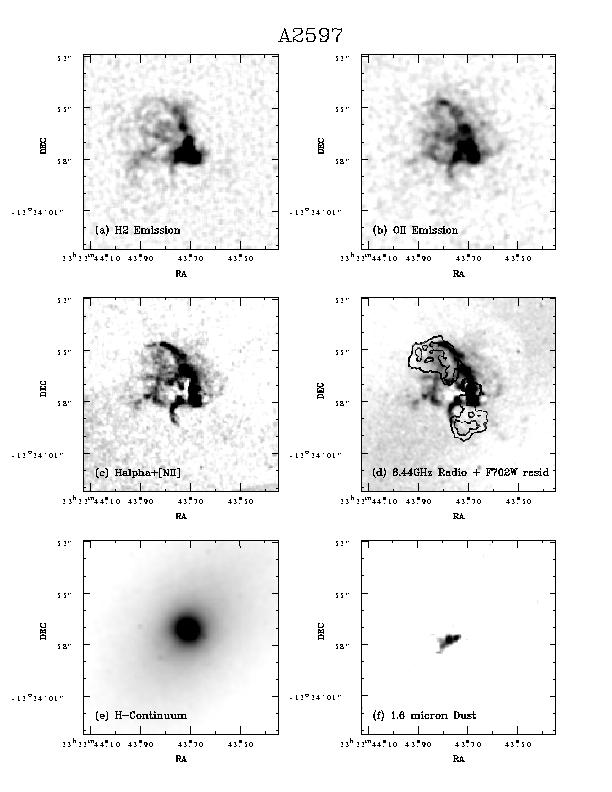 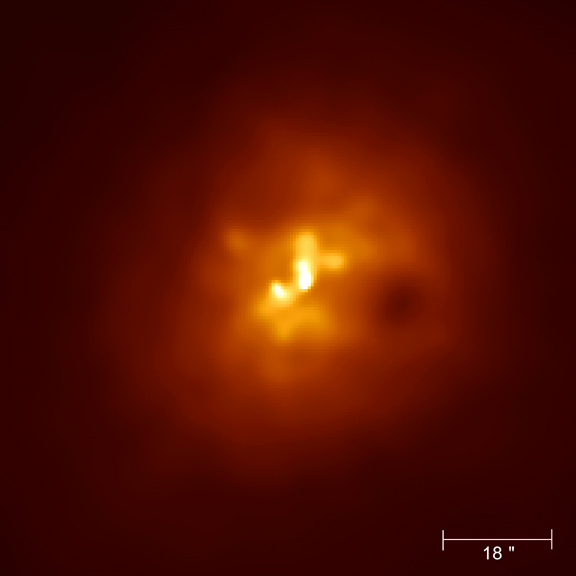 Abell 2597
McNamara et al. 2002
Donahue et al. 2001
Cooling-Flow Model (T-ranges)
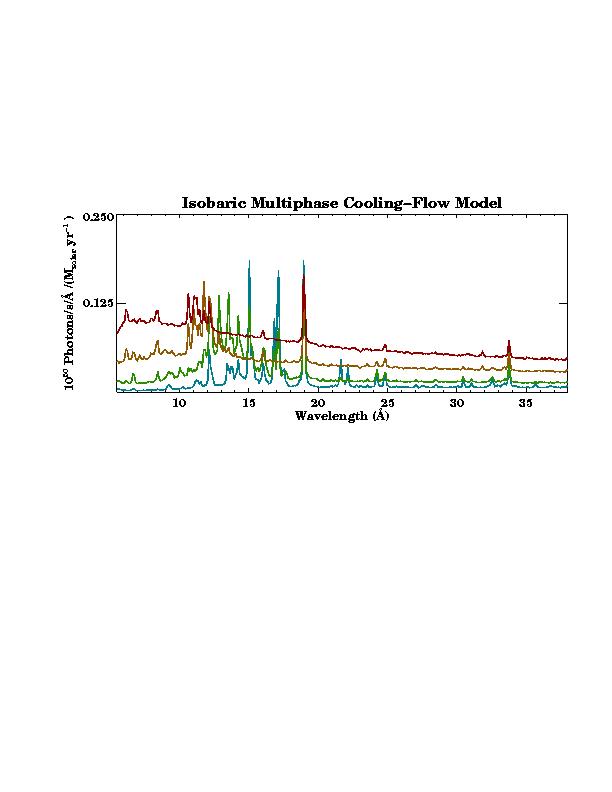 6-3 keV
3-1.5 keV
1.5-0.75 keV
 0.75-0.375 keV
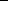 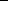 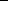 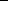 Peterson et al. 2003
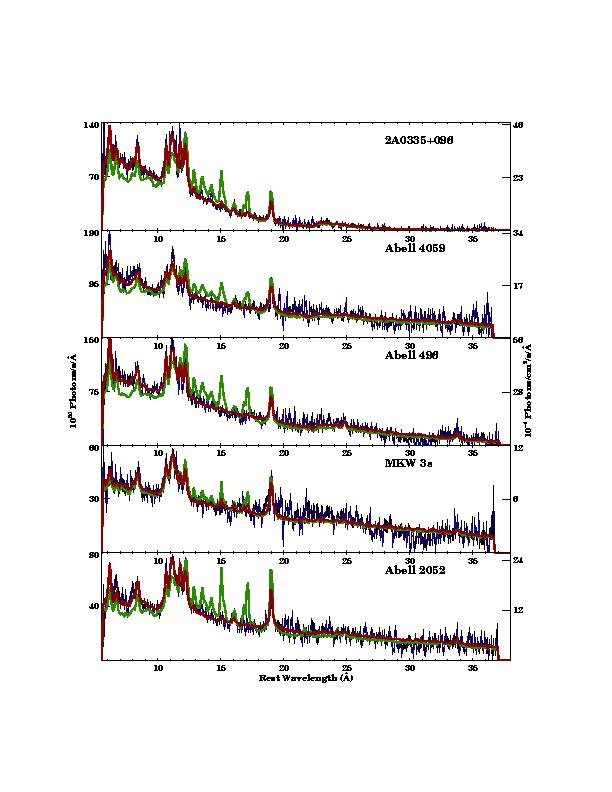 XMM spectroscopy
Peterson, et al. 2003
FeXVII e outras linhas de gas a <1 keV  ausentes.
Cooling flow e’ parado a ~ T/3 - T/2)
Centaurus
Perseus
Bubble lift
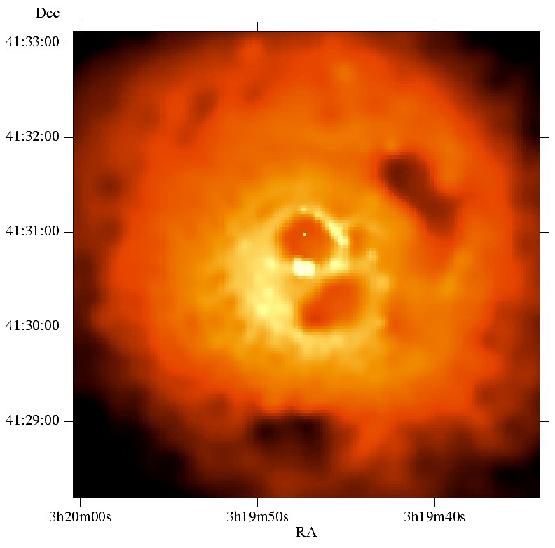 Jatos em radio
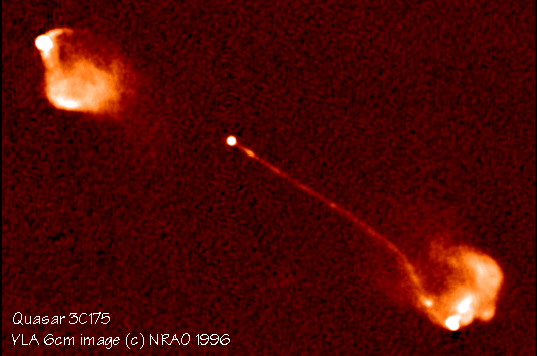 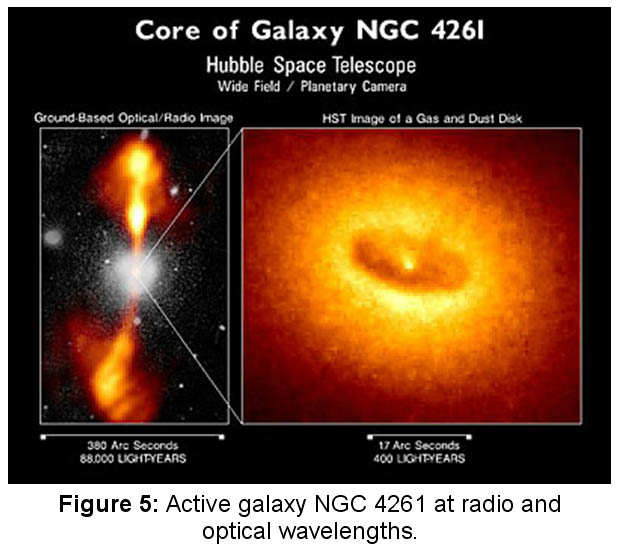 M87 no Aglomerado de Virgo
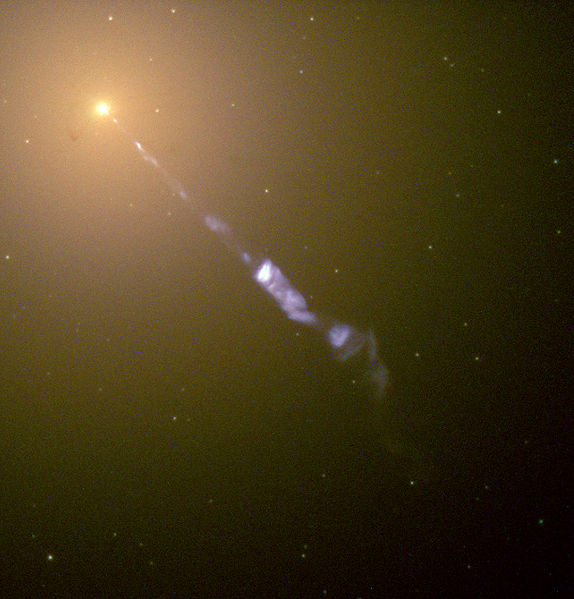 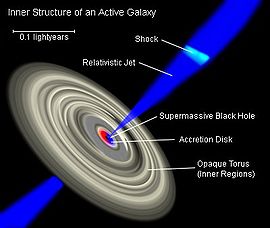 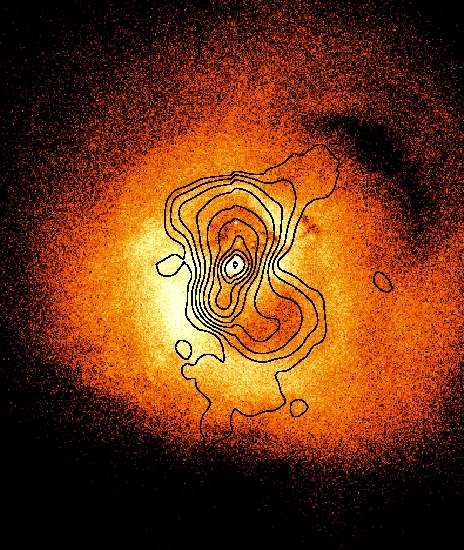 Perseus, Fabian et al.
1.4 GHz VLA contours
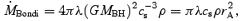 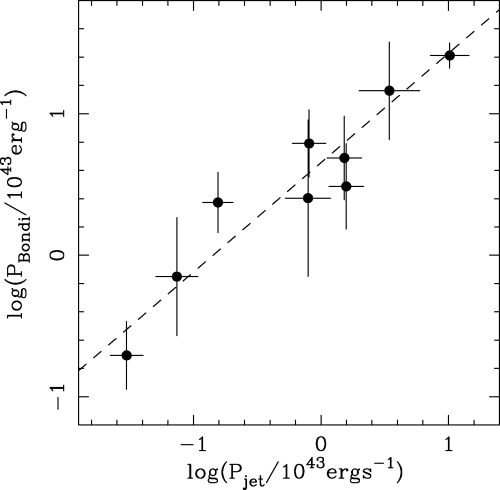 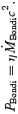 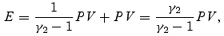 Problema: Mas o aquecimento nao e’ distribuido
O Problema de Gradiente de Abundancia
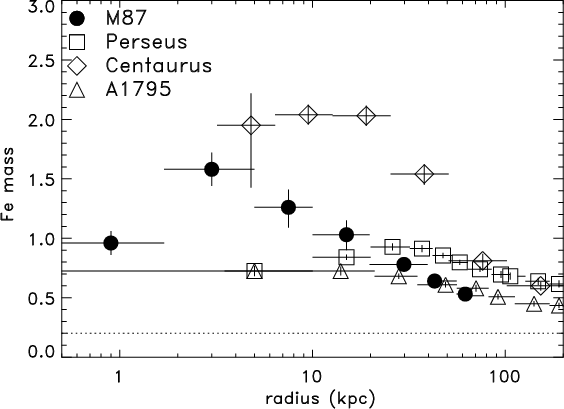 Supernovae II e Ia
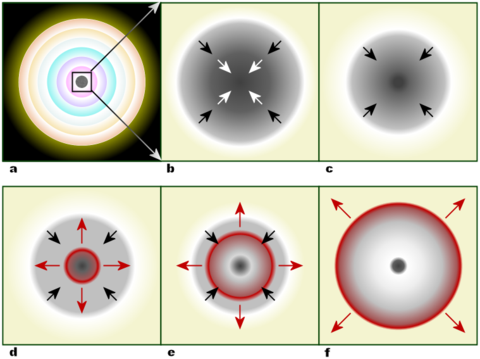 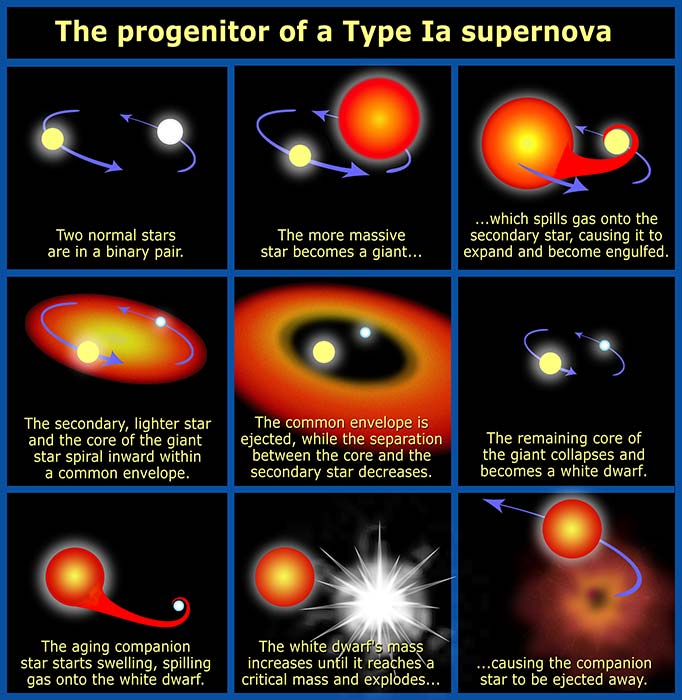 (a) Camadas de cebola com um centro de Fe 
(b) Que atinge Chandrasekhar-mass e colapsa. A parte interna do core e’ comprimida a neutrons.
(c) Faz o material caiando ricochetear de volta
 (d) e formar uma onda de choque (vermelho).o choque comeca a parar
 (e) mas e’ re-invigorado por interacoes de neutrino. O material externo e’ ejetado 
(f), deixando um remanescente degenerado
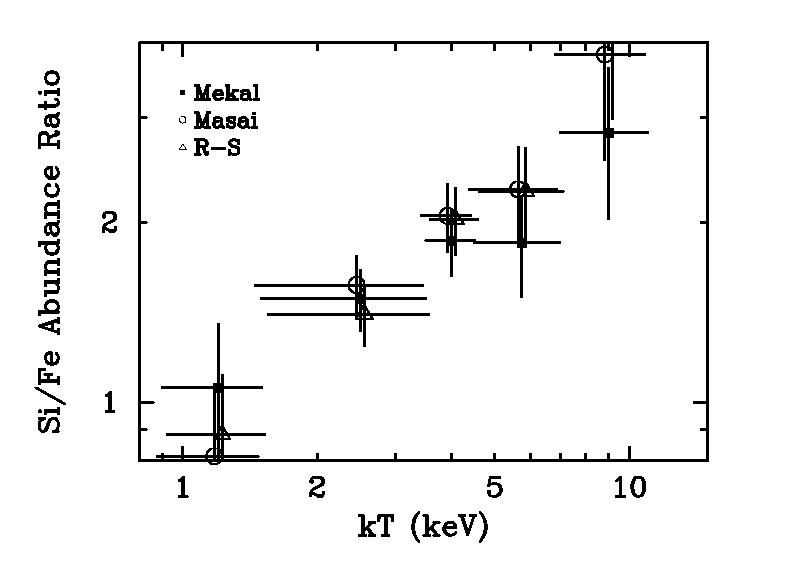 Ventos Seculares SN II

Ou

Mudanca  real de Enriquecimento quimico do ICM
Fukazawa et al. 1998
Aumento de abundância central (Ulmer 1988) Luz das Es correlaciona com a massa de Fe (Arnaud et al. 1992) – Ventos? contaminacao de ≠ Tipos de SN (Mushotzky 1996)Descoberta de gradientes nas RAZÕES de abundância (Dupke 1998)
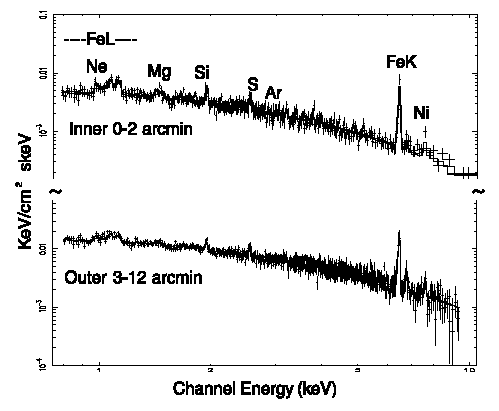 ~75% da massa de Fe vem de SNIa e 25% de SN II no centro 
 50% de cada tipo nas partes “externas” (Dupke & White 2000, 2001).
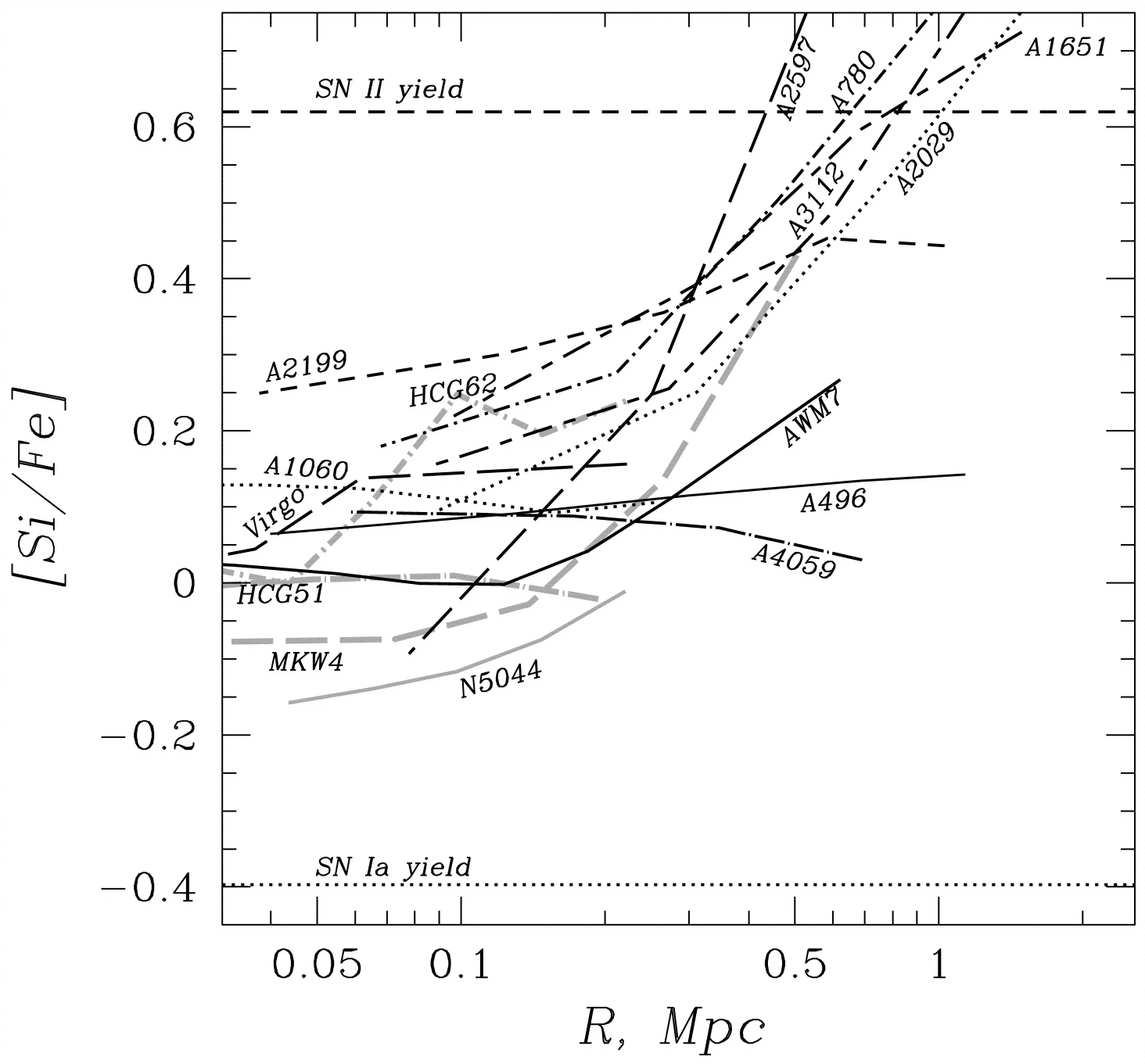 Finoguenov 1999

Problemas em aberto:
Até que raio RPS é efficiente?

Como isso afeta as galáxias?

Algum tipo morfológico contribui mais DENTRO do AG?

Ψ(M)  diferença entre grupos e AGs, ou massivos de não massivos?

Accreção de “clumps” altera (contribui ou mistura) os metais?
Cluster mass
Virial Method => 2T+Ω=0
T=1/2 M v2 = 3/2 M σlos2
Ω = - GM2/R
M = 3 σlos2 R/G
X-ray Method
Hydrostatic Equilibrium
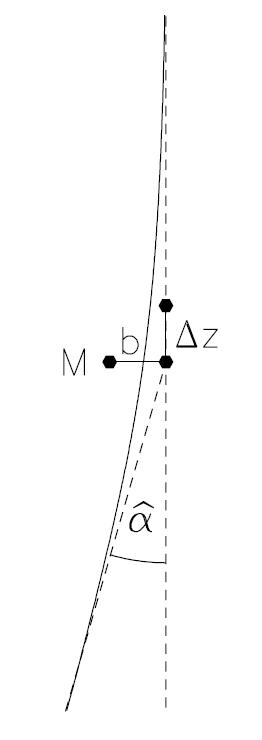 Cluster mass
Gravitational Lensing
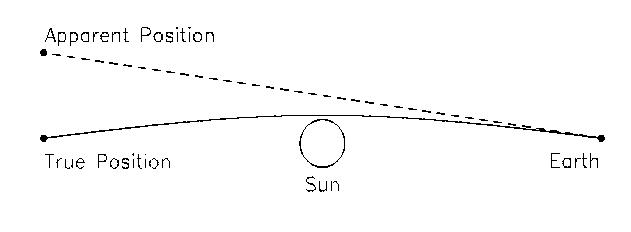  = 4GM/(c2b)
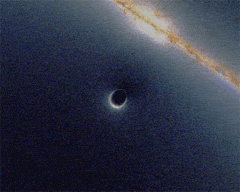 Abell 2218
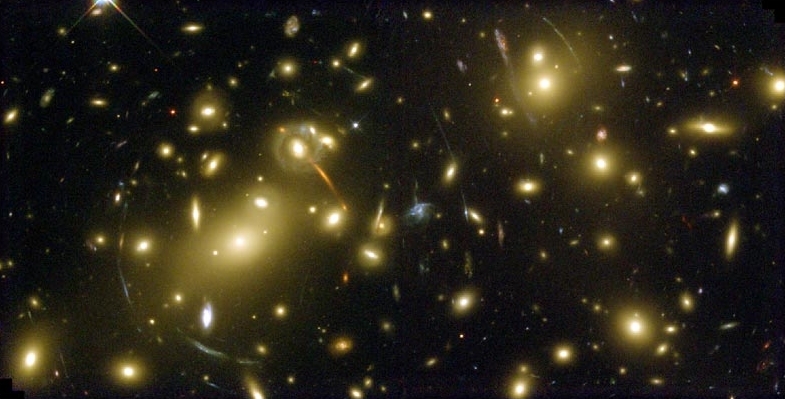 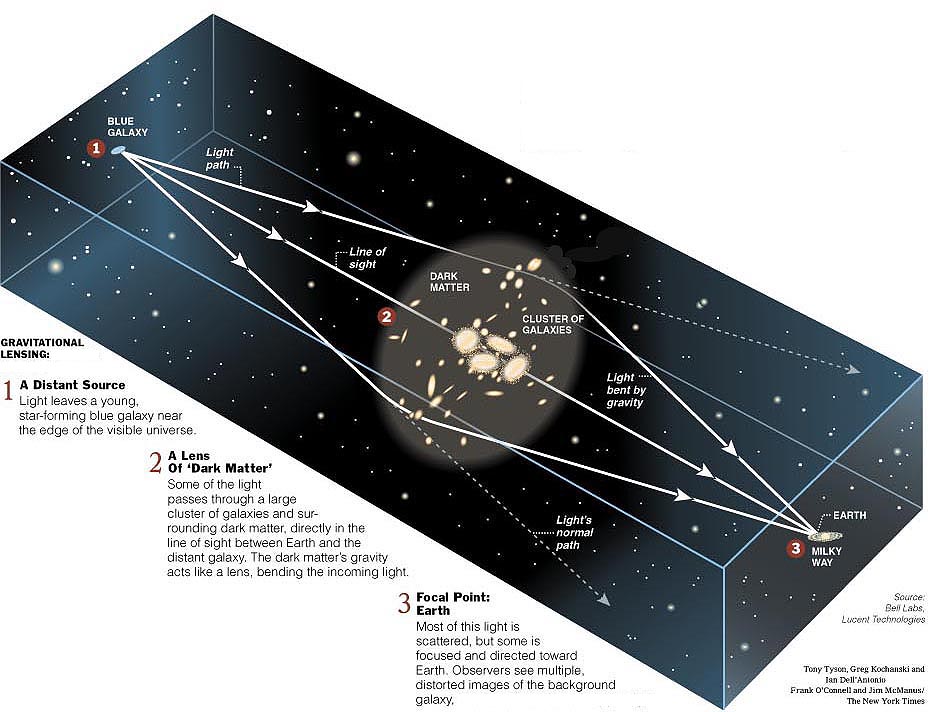 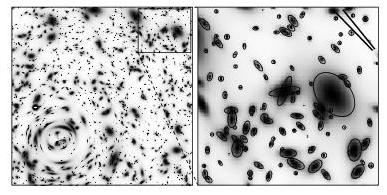 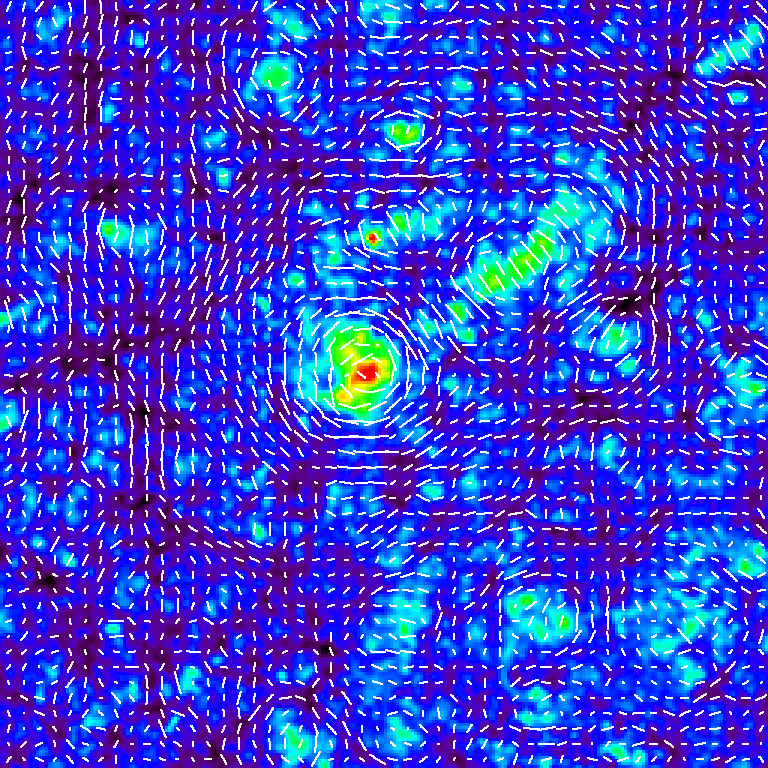 Abell 2667
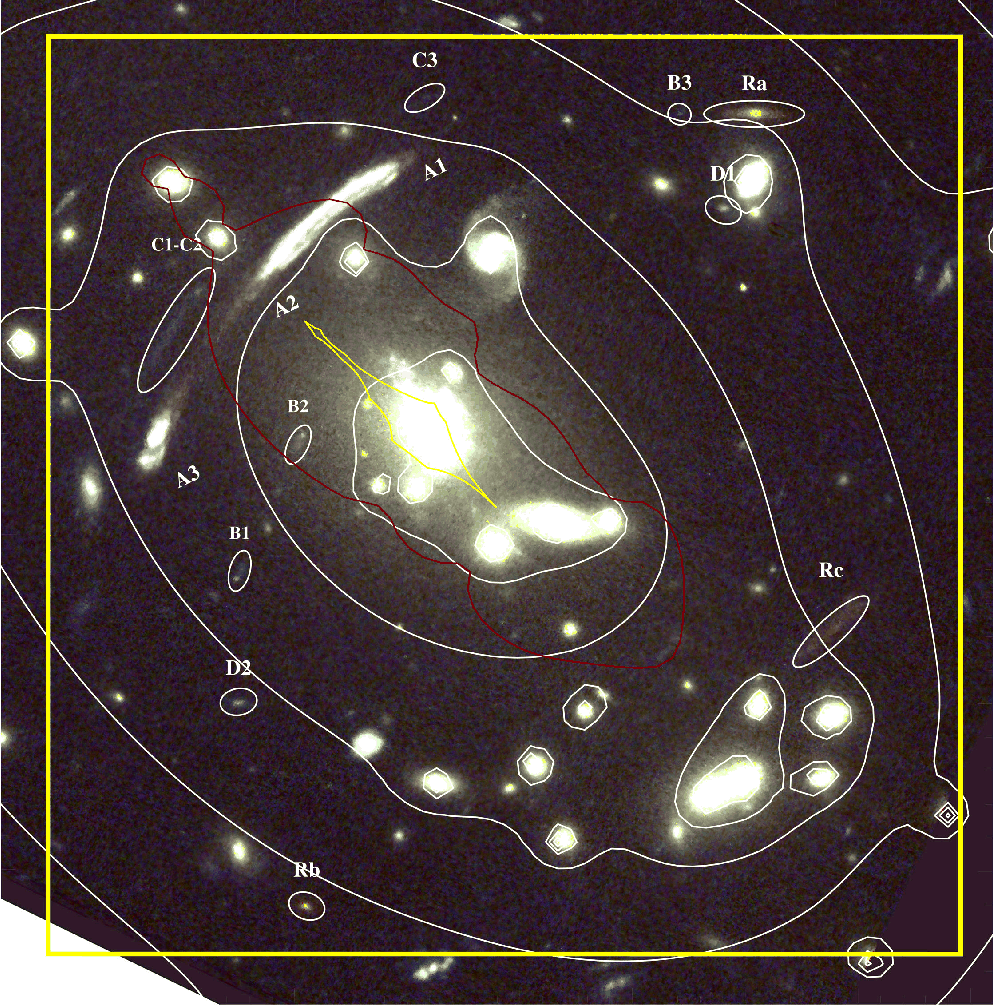 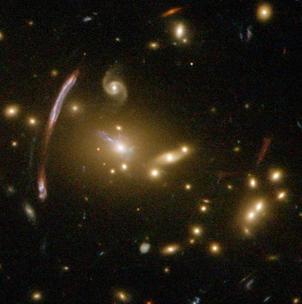 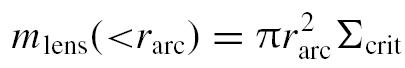 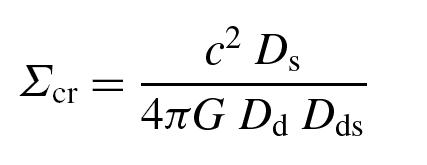 Massa 2 vezes maior que achada por raios-X!!!
Calculo de massa de aglomerados – suposicoes
Metodo Virial – contaminacao de galaxias de campo
Metodo de raios-X – Equilibrio Hidrostatico
Metodo de lentes – Massa projetada
Clusters are thought to be “fair samples” of the universe. 
If so fb ~ b/m (White et al 1993). 
b comes from Big Bang nucleosynthesis (Schramm & Turner 1998)
 Strong constraints to m (e.g. Bahcall et al 1999).
Majority of clusters have formed recently (in cosmological ly) or are still forming. Their abundance and clustering are therefore sensitive to the expansion rate of the universe at late times, during the epoch of accelerating expansion.
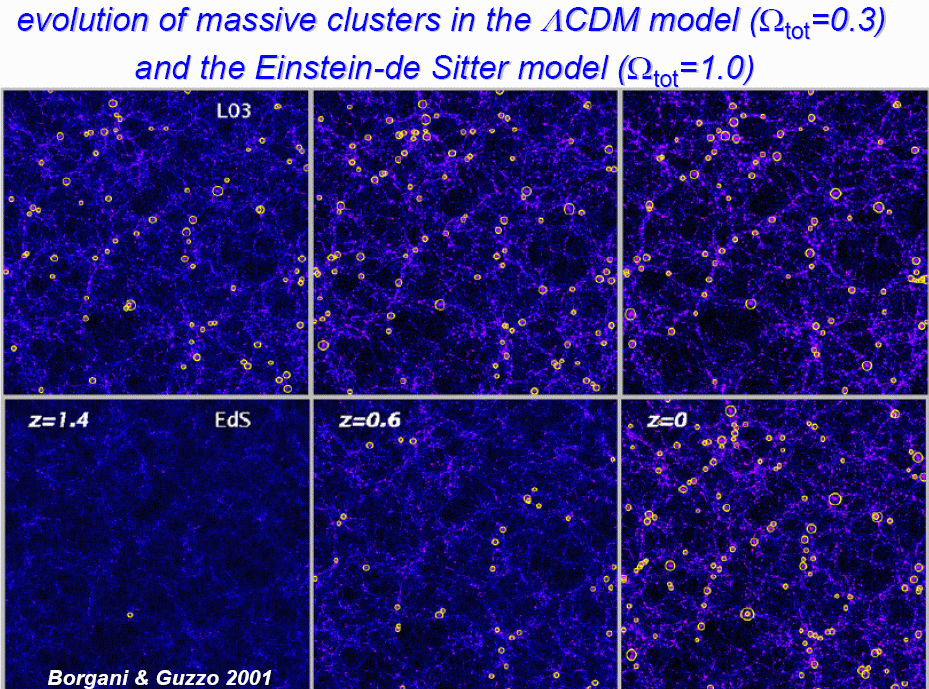 Cluster Counting
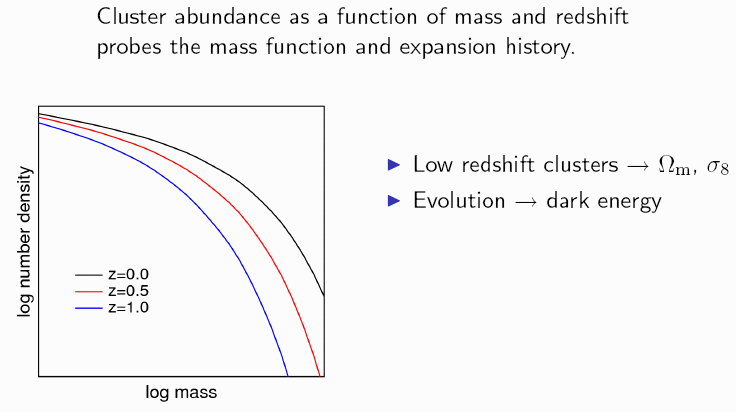 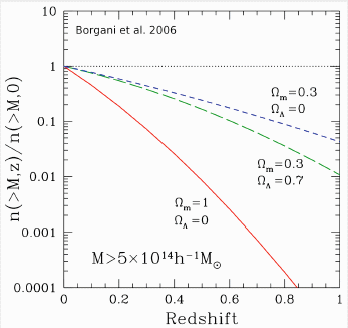 The Bullet Cluster
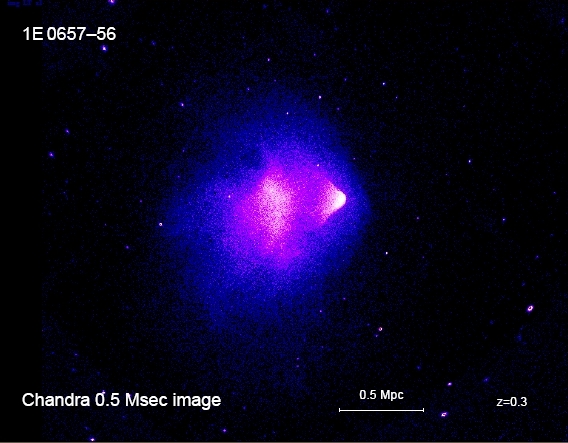 >4500 km/s
Otico
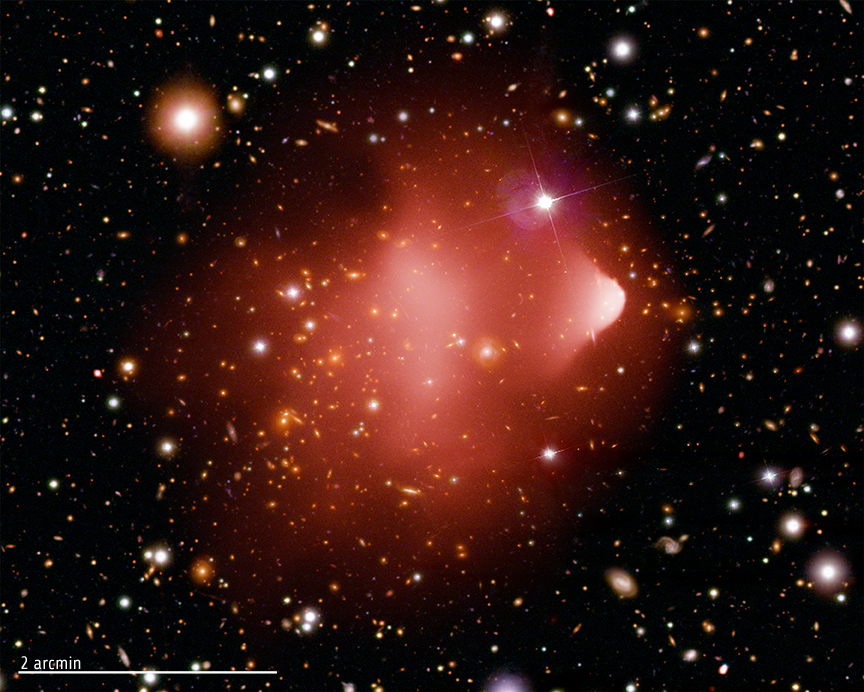 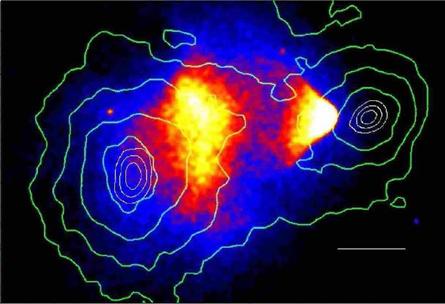 Markevitch et al. 2000, 2001 ,Clowe et al. 2006
Animacao do Bullet cluster
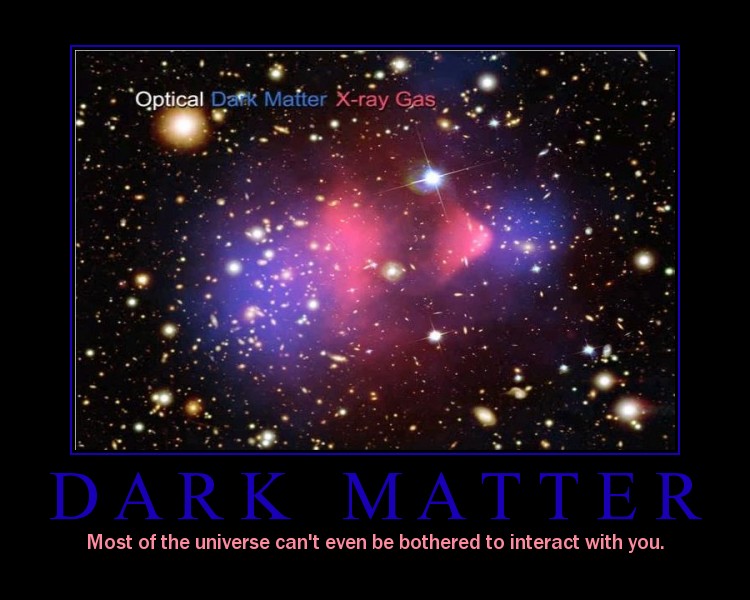 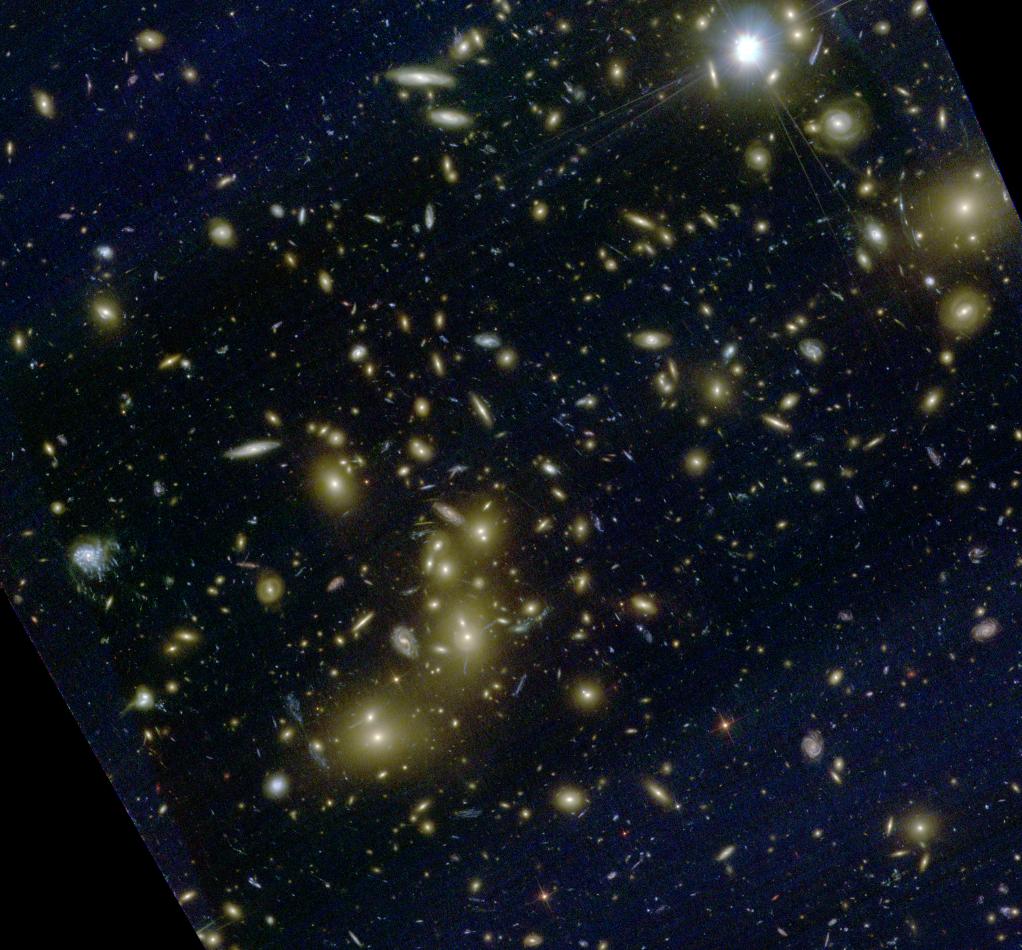 A2744
A2744 - PANDORA
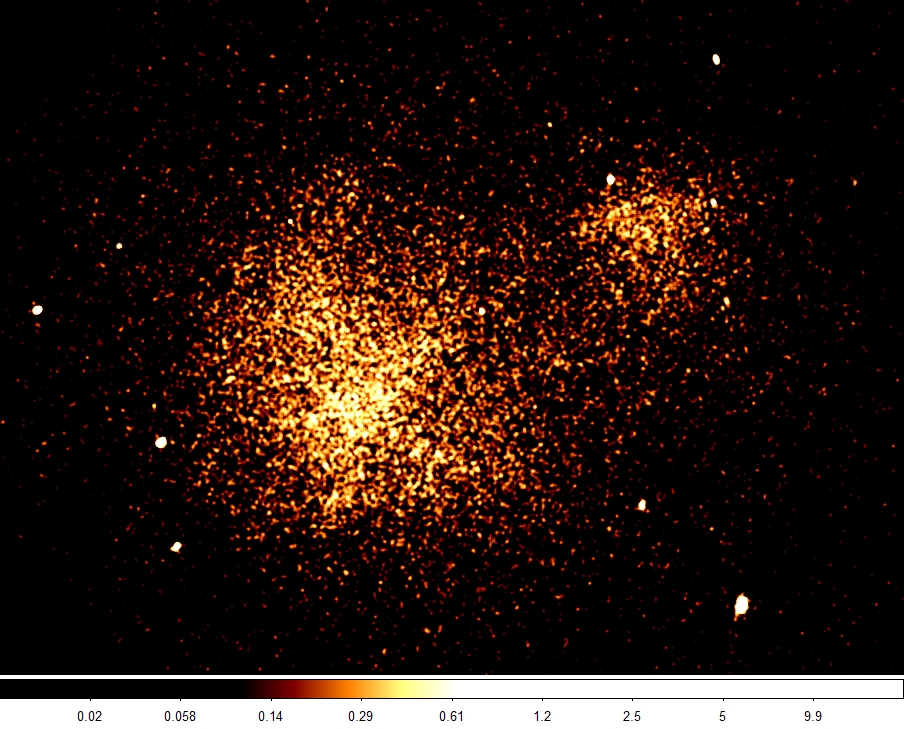 Pandora
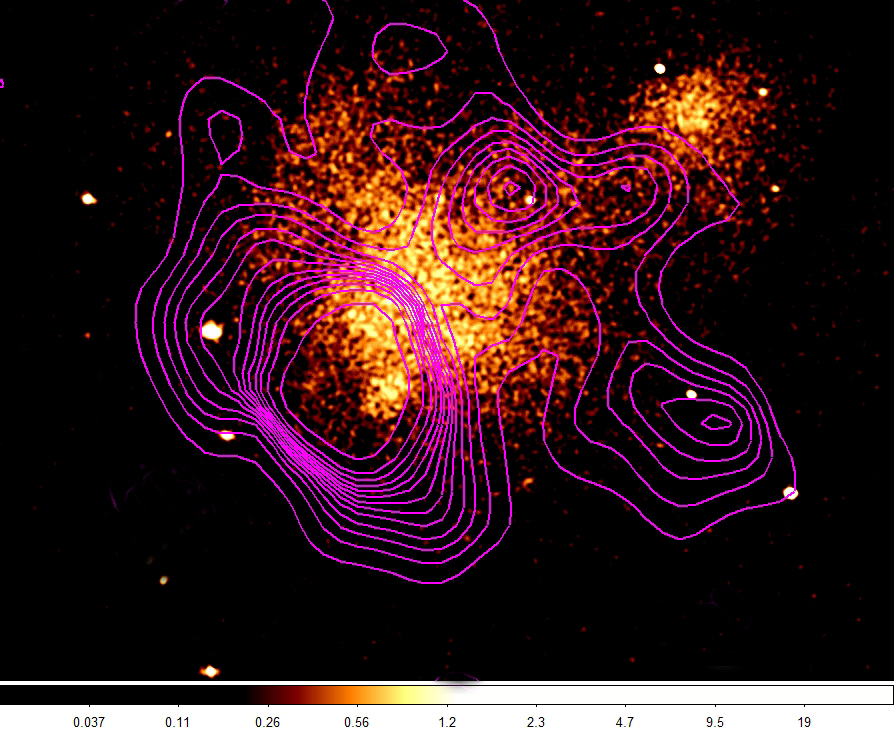 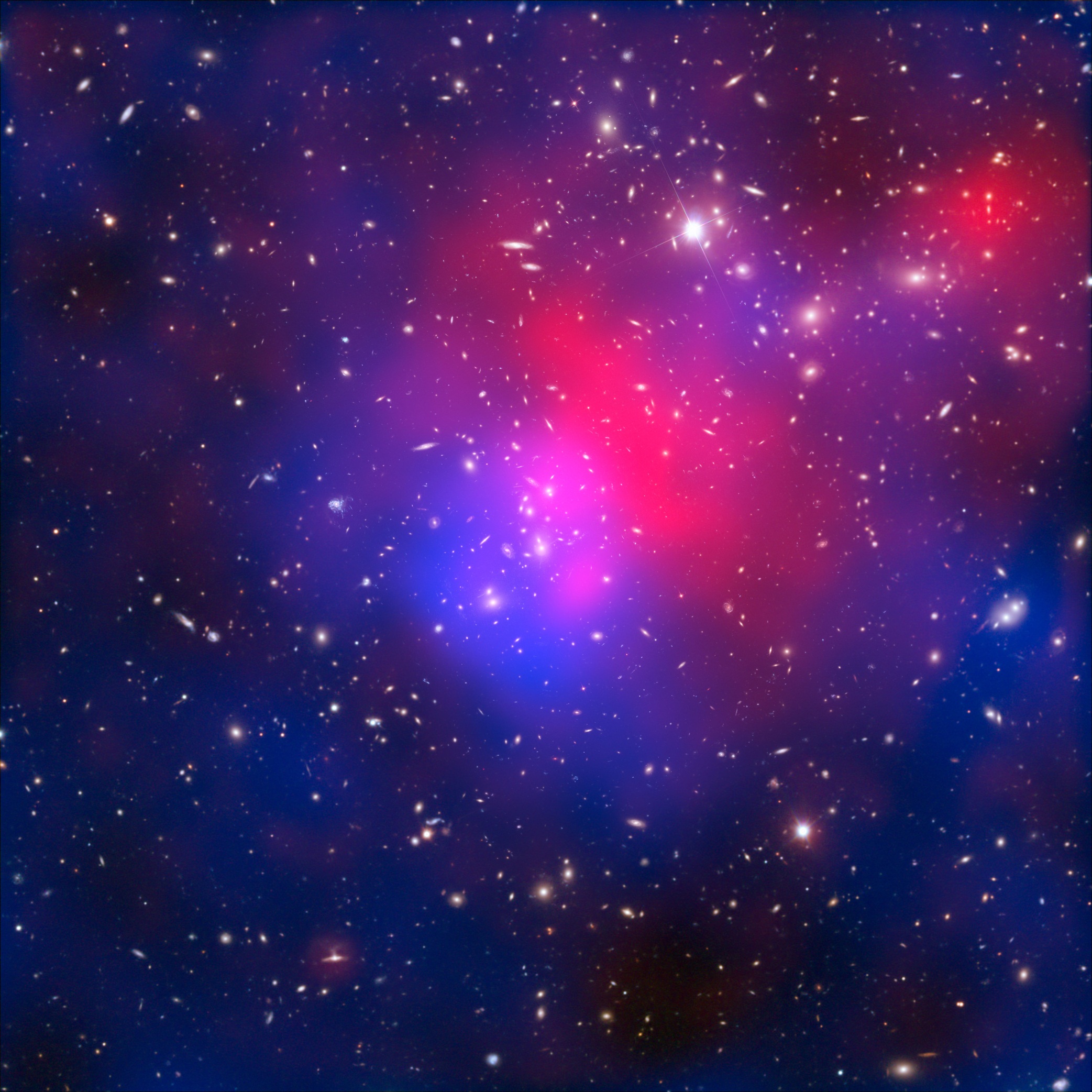 Pandora Cluster - Merten, Coe, Dupke et al. 2011
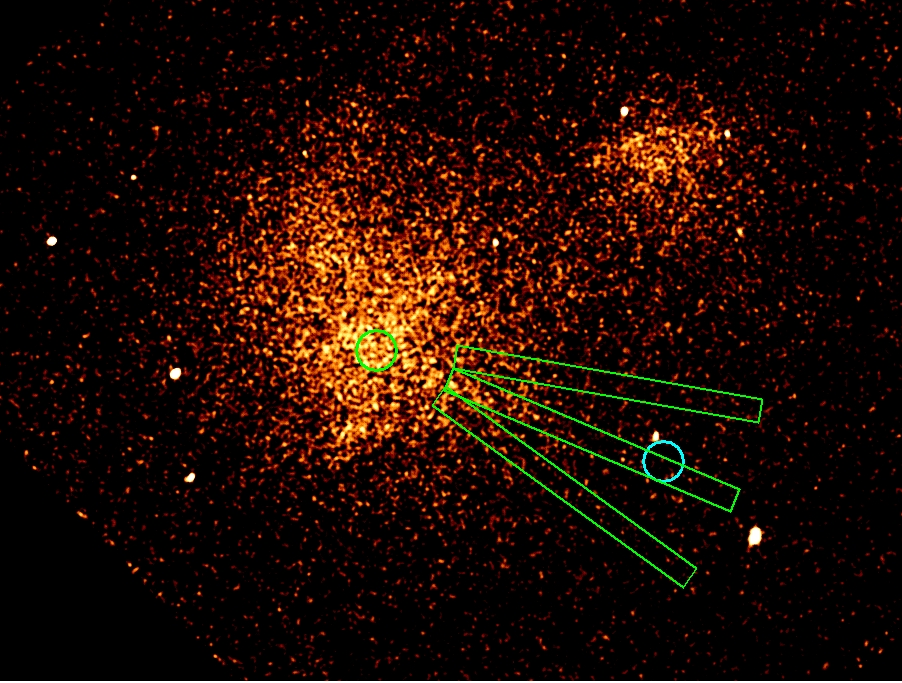 There is a marginal excess on the central box(1030±32 counts) over the Northern (965±31 counts) and Southern (876±29 counts).
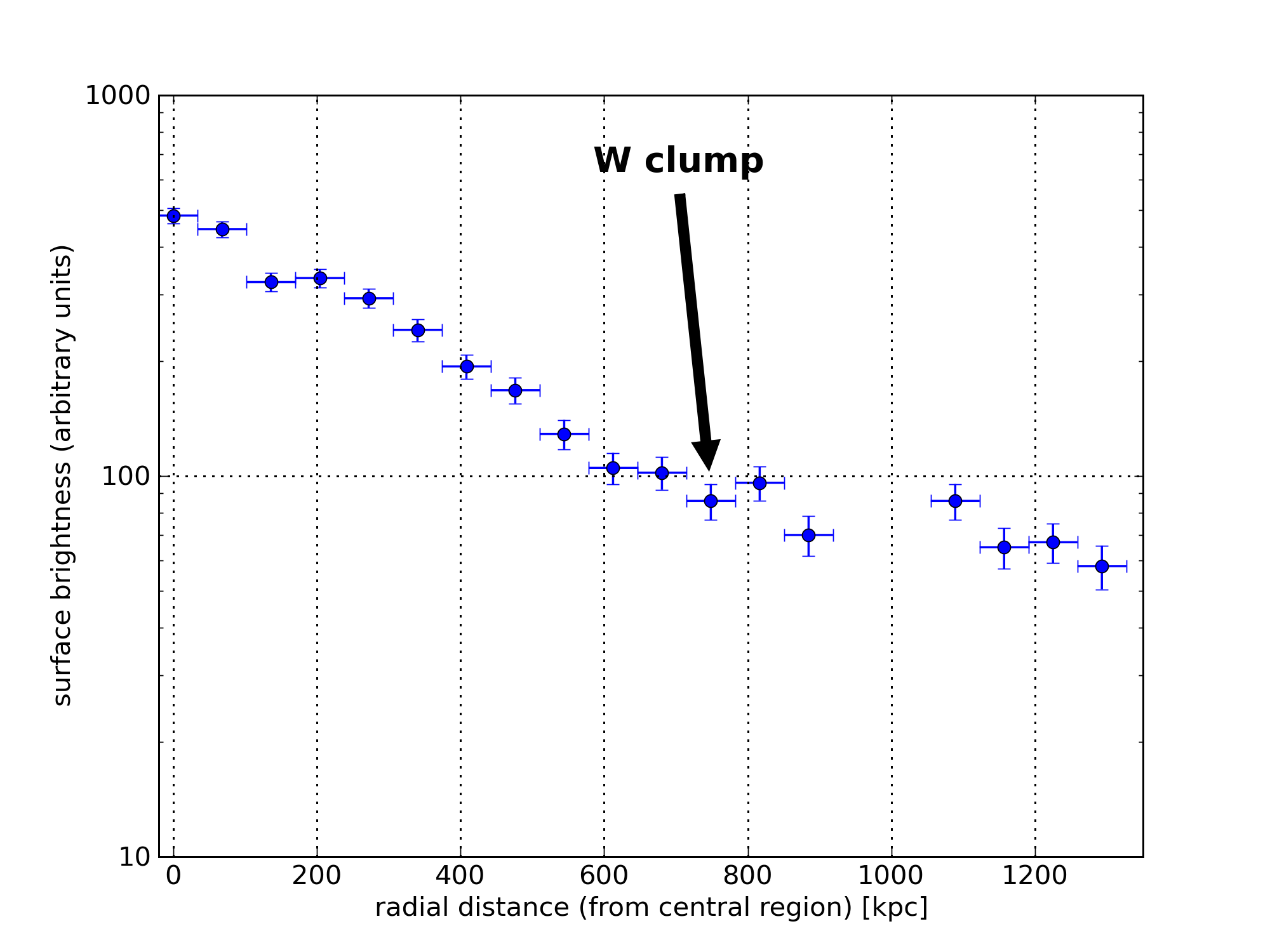 Pandora
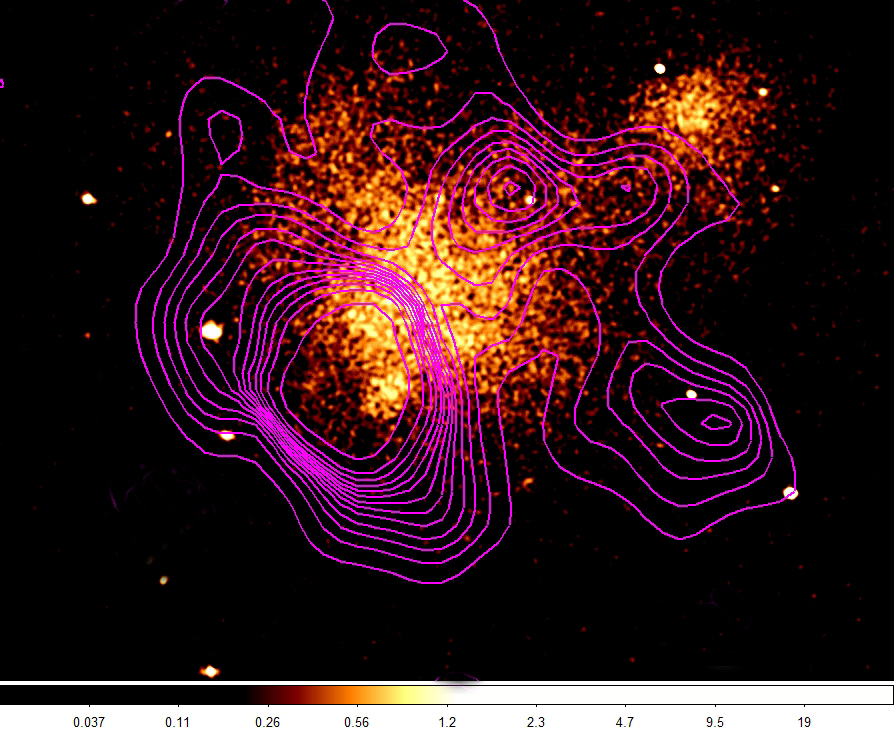 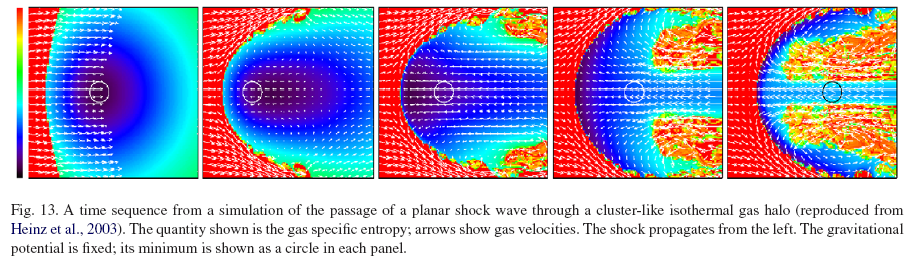 Heinz et al. 2003
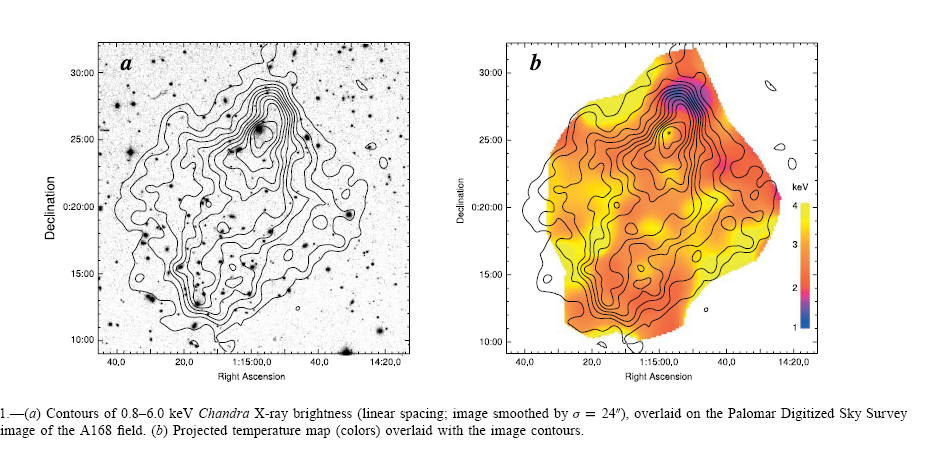 Hallman, Markevitch 2004
Pandora Cluster - Merten, Coe, Dupke et al. 2011
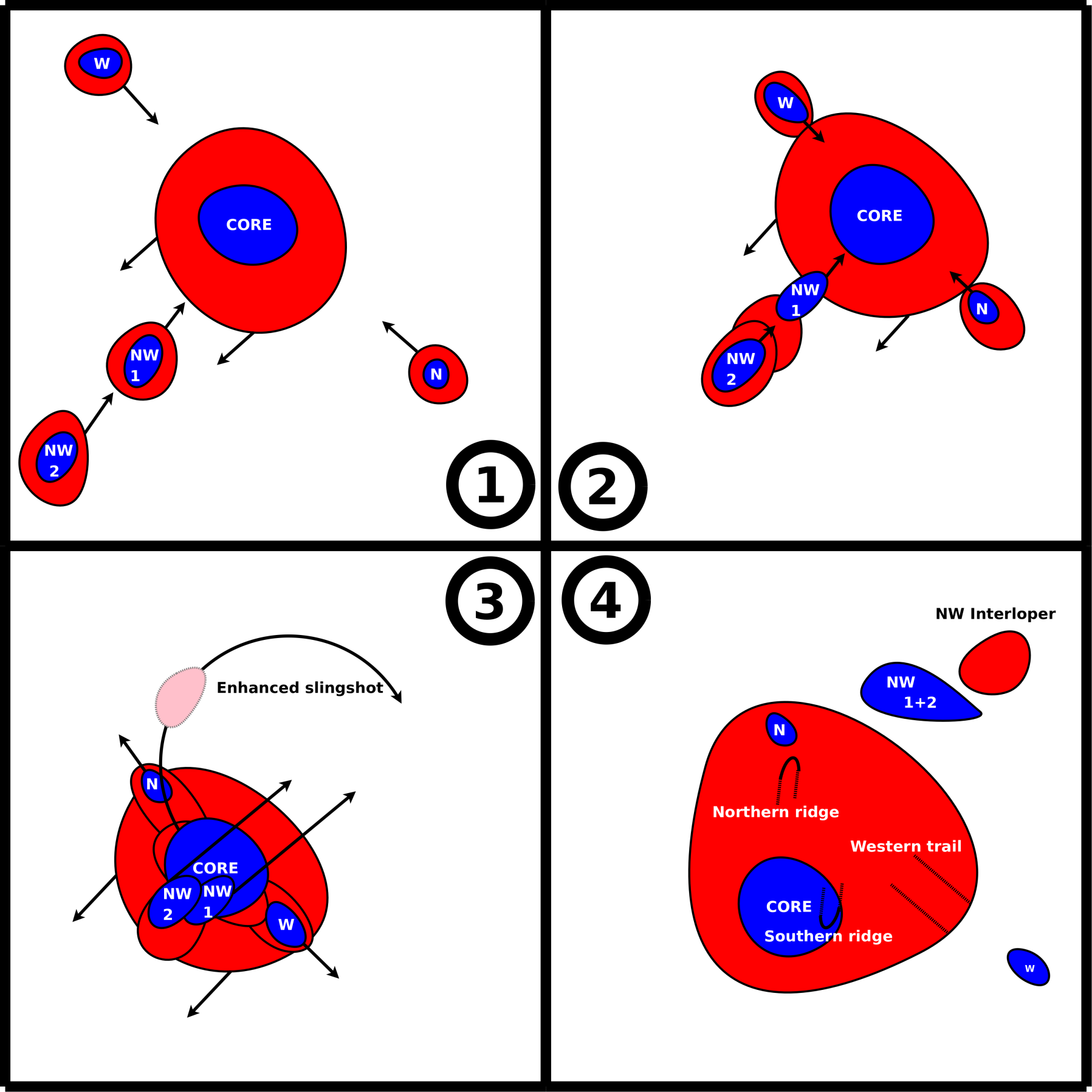 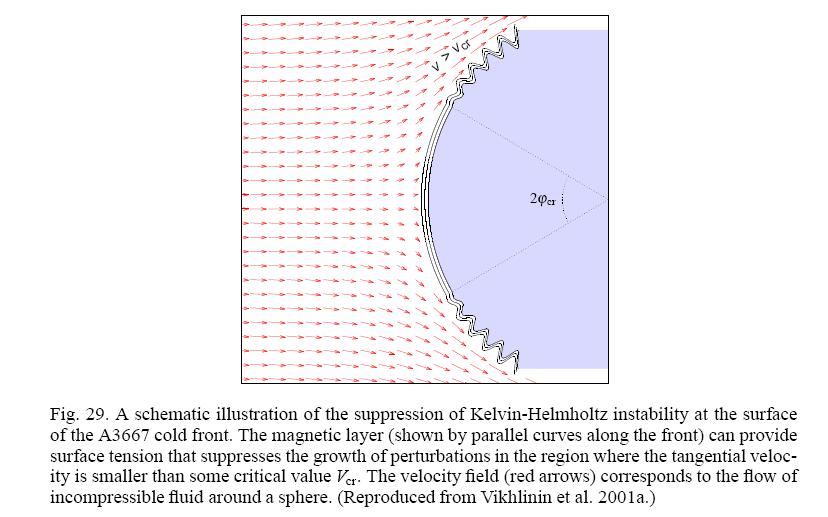 >7-16μG
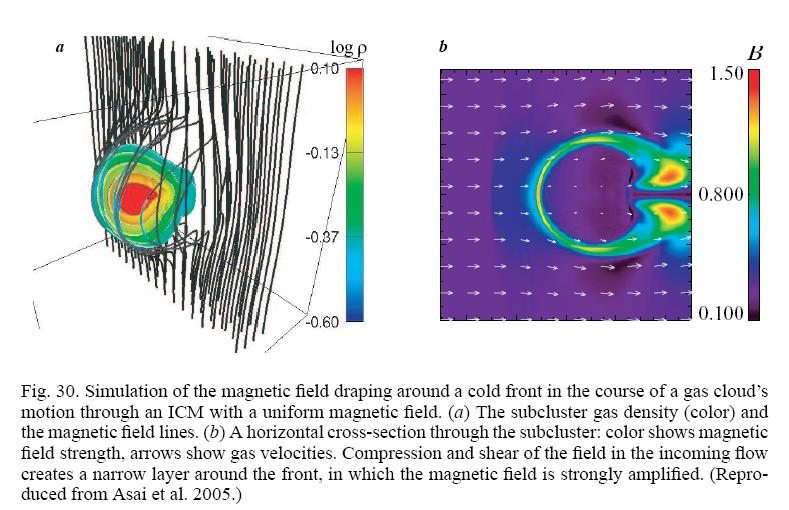